Extjs4分享手册
谢立
2012-5-4
Extjs文件包
ext-all.js：包含所有的Extjs框架文件
ext.js：只包含能运行Extjs的基础文件
ext-all-debug.js：ext-all.js文件的未混淆版本
ext-debug.js：ext.js文件的未混淆版本
ext-all-dev.js：ext-all.js文件的未混淆版本并包含调试信息
ext-dev.js：ext.js文件的未混淆版本并包含调试信息
bootstrap.js：自动加载ext-all.js文件或者ext-all-dev.js文件
docs文件夹：Ext.js文档
examples文件夹：Extjs组件实例
resources文件夹：Extjs样式文件
src文件夹：Extjs组件源代码
locale文件夹：本地化文件
ExtjsAPI
必须了解的Extjs方法
一、Ext.define
说明：创建一个类
可配属性：
extend：继承其他的类
mixins：将其他类融入当前的类，类似于多继承
constructor：构造函数
statics：静态属性或者方法
二、Ext.create
说明：实例化类
[Speaker Notes: 创建一个最简单的类：
Ext.define("myClass", {
                name: 'xieli',
                address: 'ChongQing'
            });
继承关系：
 Ext.define("myClass", {
                name: 'xieli',
                address: 'ChongQing'
            });
            Ext.define("myChild", {
                extend:'myClass',
                school:'JiangJin'
            })
混合代码：
 Ext.define("myClass", {
                name: 'xieli',
                address: 'ChongQing'
            });
            Ext.define("myClass2", {
                school: 'JiangJin'
            })
            Ext.define("myMixinsClass", {
                mixins: {
                    myClass:"myClass",
                    myClass2:"myClass2"
                }
            })
构造函数：
 Ext.define("myClass", {
                name: 'xieli',
                address: 'ChongQing',
                constructor: function (name, address) {
                    this.name = name;
                    this.address = address;
                }
            });
静态函数和方法：
 Ext.define("myClass", {
                statics: {
                    Name: 'xieli',
                    Address: 'ChongQing',
                    Show: function () {
                        alert(this.Name + " is " + this.address + "'s people");
                    }
                }
            });]
三、Ext.apply
说明：将原对象的所有属性和方法复制到目标对象
四、Ext.applyIf
说明：将原对象的所有目标对象中未包含的属性和方法复制到目标对象
五、Ext.Array.each
说明：遍历数组，类似于for(var x in array)
六、Ext.require
说明：请求后台的js文件，类似于C#的using关键字
七、Ext.onReady
说明：在文档上下文加载以后再执行onReady中包含的js文件，类似于jQuery中的Ready方法
八、Ext.util.Format
说明：格式化数据扩展包
九、Ext.isEmpty
说明：判断数据是否为空，类似于C#的string.isNullorEmpty
[Speaker Notes: 1.Ext.apply/Ext.applyIf
 Ext.define("myClass1", {
                name: 'xieli',
                address: 'ChongQing'
            });
            Ext.define("myClass2", {
                name: 'zhangjian',
                school: 'JiangJin'
            })
            var myClass1 = Ext.create("myClass1");
            var myClass2 = Ext.create("myClass2")
            Ext.apply(myClass1, myClass2);/Ext.applyIf(myClass1, myClass2)
2.Ext.Array.each
            var arr = [1, 2, 3, 4, 5]
            Ext.Array.each(arr, function (a) {
                console.log(a);
            })
3.Ext.require
            Ext.Loader.setPath({
                Ext: "../../Scripts/ext-4.0.7-gpl/src"
            });
            Ext.require("Ext.Ajax");
4.Ext.util.Format
	Ext.String.format("{0} is {1}'s people", "xieli", "chongqing")
	Ext.util.Format.number(2.2324, "0.00")
	Ext.util.Format.date("2010/2/4", "Y-m-d")]
Extjs选择器
在EXT框架中，一个组件有3种状态：html控件、Ext元素、Ext组件。他们的关系如下：


获取html控件方法：Ext.getDom(id)/Ext.query(CSS选择器)
获取Ext元素： Ext.get(id)
获取Ext组件：           Ext.getCmp(id)/Ext.ComponentQuery.query(CSS选择器)
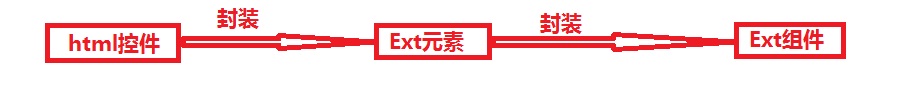 如下页面：
获取id为text1的html控件：Ext.getDom(“text1”)
获取第一个input控件：Ext.query("input")[0]
获取id为text2的ext元素：Ext.get(“text2”)
获取id为textfield1的ext元素：Ext.get("textfield1")
获取id为textfield2的ext组件：Ext.getCmp(“textfield2”)
获取第一个textfield组件：Ext.ComponentQuery.query(“textfield”)[0]
获取textfiled1相邻的textfield2：Ext.getCmp("textfield1").next("textfield")
获取textfieldchild1的父panel：Ext.getCmp(“textfieldchild1”).up(“panel”)
获取panel下面的第一个textfield组件：Ext.ComponentQuery.query("panel[title=Extjs控件]")[0].down("textfield")
[Speaker Notes: <head runat="server">
    <title>Index</title>
    <link href="../../Scripts/ext-4.0.7-gpl/resources/css/ext-all.css" rel="stylesheet"
        type="text/css" />
    <script src="../../Scripts/ext-4.0.7-gpl/ext-all.js" type="text/javascript"></script>
    <%-- <script src="../../Scripts/ext-4.0.7-gpl/ext.js" type="text/javascript"></script>--%>
    <script type="text/javascript">
        Ext.onReady(function () {
            Ext.create("Ext.panel.Panel", {
                renderTo: 'extjsComponent',
                title: 'Extjs控件',
                width: 300,
                height: 150,
                items: [{
                    xtype: 'textfield',
                    id: 'textfield1',
                    value:'我的id是：textfield1',
                    fieldLabel: 'Extjs文本框控件1'
                }, {
                    xtype: 'textfield',
                    id: 'textfield2',
                    value: '我的id是：textfield2',
                    fieldLabel: 'Extjs文本框控件2'
                }, {
                    xtype: 'panel',
                    items: [{
                        xtype:'textfield',
                        id: 'textfieldchild1',
                        value: '我的id是：textfieldchild1',
                        fieldLabel: '嵌套在子panel中的textfield控件'
                    }]
                }]
            });

        });
    </script>
</head>
<body>
    <div>
        <input id="text1" type="text" style="width: 200px" value="这是html控件,id是text1" />
        <input id="text2" type="text" style="width: 200px" value="这是html控件,id是text2" />
        <div>
            <input id="text3" type="text" style="width: 200px" value="这是html控件,id是text3" />
        </div>
    </div>
    <div id="extjsComponent"></div>
</body>
</html>]
Extjs数据组件
Extjs的数据组件包括model、proxy、store三大类，model是用于定义数据结构，store是用于存放数据的容器，proxy用于定义数据交互方式。
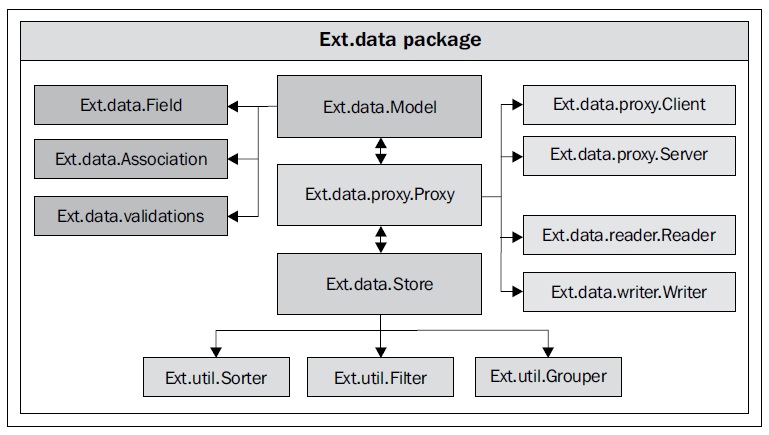 Model
一、定义一个简单的Model（见备注）：
说明：定义一个数据模型，名称叫做patient，有8个字段:
Name：姓名，类型Ext自动判断
Age：年龄，类型int型
Phone：电话，类型string型
Gender：性别，类型string型
Birthday：出生日期，类型date型，数据格式化为“天/月/年”格式
Alive：是否健在，类型布尔型
Weight：体重，类型float型
WeightKg：体重KG，类型float型，值由weight字段的值计算得到
[Speaker Notes: Ext.define('Patient', { 
extend: 'Ext.data.Model', 
fields: [ 
{name: 'name'}, 
{name: 'age', type: 'int'}, 
{name: 'phone', type: 'string'}, 
{name: 'gender', type: 'string'}, 
{name: 'birthday', type: 'date', dateFormat: 'd/m/Y'}, 
{name: 'alive', type: 'boolean', defaultValue: true}, 
{name: 'weight', type: 'float'}, 
{name: 'weightKg', type: 'float', 
convert: function(value, record) { 
var weightPounds = record.get('weight'); 
return Math.round(weightPounds * 0.5); 
} 
} 
] 
});
 var patient = Ext.ModelMgr.create({
                name:'xieli',
                age:32,
                phone:'123456',
                gender:'male',
                birthday: '01/02/2012',
                alive:true,
                weight:127.4
            }, "Patient");]
二、Model验证（见备注）：
说明：
presence 验证：不能为空
length验证：长度限制
format验证：正则表达式验证
Inclusion验证：必须包含
exclusion验证：不能包含
验证方法：
var errors = patient.validate(); 
errors.isValid(); 
errors.items;
[Speaker Notes: validations: [
{ type: 'presence', field: 'age' },
{ type: 'presence', field: 'name' },
{ type: 'length', field: 'name', min: 2, max: 60 },
{ type: 'format', field: 'name', matcher: /([a-z ]+)/ },
{ type: 'inclusion', field: 'gender', list: ['M', 'F'] },
{ type: 'exclusion', field: 'weight', list: [0] }
]]
三、Model间的关系（见备注）
说明：Model间的关系有2种。
belongsTo：多对一关系
hasMany：一对多关系

例子：我们定义3类数据。作者、书籍、章节。一个作者可以写多本书，一本书有多个章节：
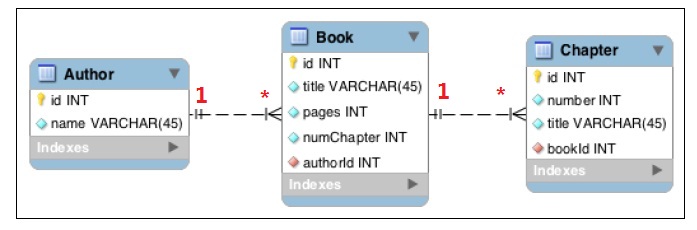 一对多：
Author：
Ext.define('Author', { 
	extend: 'Ext.data.Model', 
	fields: [ 
		{name: 'id', type: 'int'},
		{name: 'name', type: 'string'}, 
	], 
	hasMany: {model: 'Book', foreignKey: 'authorId'} 
}); 
Book：
Ext.define ('Book', { 
	extend: 'Ext.data.Model', 
	fields: [ 
		{name: 'id', type: 'int'}, 
		{name: 'title', type: 'string'}, 
		{name: 'pages', type: 'int'}, 
		{name: 'numChapters', type: 'int'}, 
		{name: 'authorId', type: 'int'} 
	], 
	hasMany: {model: 'Chapter', foreignKey: 'bookId'} 
});
Chapter：
Ext.define ('Chapter', { 
	extend: 'Ext.data.Model', 
	fields: [ 
		{name: 'id', type: 'int'}, 
		{name: 'number', type: 'int'}, 
		{name: 'title', type: 'string'}, 
		{name: 'bookId', type: 'int'} 
	] 
});  
说明：hasMany有以下的配置项
model ：关联对象的model名称
name:：关联的模型别名，用来获取关联对象数据，如果没有，默认为model名称加上“s”
primaryKey ：主键，主对象用于关联的属性名称，默认为id
foreignKey：外键，关联对象用于关联的属性名称，默认为关联对象model名称加上“_id”
filterProperty ：过滤数据，只需要指定数据关联
[Speaker Notes: 获取数据：
Author.load(1, { 
success: function(author) { 
var books = author.books(); 
console.log("Author "+ author.get('name') + " has written " + books.getCount() + " books"); 
books.each(function(book) { 
var title = book.get('title'); 
var chapters = book.chapters(); 
console.log("Book " + title + " has " + chapters.getCount() + " chapters"); 
chapters.each(function(chapter) { 
console.log(chapter.get('number') + " " + chapter. get('title')); 
}); 
}); 
} 
}); 
数据：
[{"id": 1,"name": 'Shea Frederick',"books": [ {"id": 11,"title": 'Learning Ext JS 3.2',"pages": 432,"numChapters": 17,"chapters": [{"id": 111,"number": 1,"title": 'Getting Started'},{"id": 112,"number": 2,"title": 'The Staples of Ext JS'}]},{"id": 12,"title": 'Learning Ext JS',"pages": 324,"numChapters": 14,"chapters": [{"id": 123,"number": 3,"title": 'Forms'},{"id": 124,"number": 4,"title": 'Buttons, Menus, and Toolbars'}]}]}]]
多对一：
 Ext.define('Author', {
                extend: 'Ext.data.Model',
                fields: [
{ name: 'id', type: 'int' },
{ name: 'name', type: 'string' },
],
                hasMany: { model: 'Book', foreignKey: 'authorId' },
                proxy: {
                    type: 'ajax',
                    url: '../../Scripts/Test/author.js'
                }
            });

            Ext.define('Book', {
                extend: 'Ext.data.Model',
                fields: [
{ name: 'id', type: 'int' },
{ name: 'title', type: 'string' },
{ name: 'pages', type: 'int' },
{ name: 'numChapters', type: 'int' },
{ name: 'authorId', type: 'int' }
],
                hasMany: { model: 'Chapter', foreignKey: 'bookId' },
                belongsTo: { model: 'Author', foreignKey: 'authorId' }

            });

            Ext.define('Chapter', {
                extend: 'Ext.data.Model',
                fields: [
{ name: 'id', type: 'int' },
{ name: 'number', type: 'int' },
{ name: 'title', type: 'string' },
{ name: 'bookId', type: 'int' }
],
                belongsTo: { model: 'Book', foreignKey: 'bookId' }

            });

说明：通过belongsto属性，配置多对一关系
model 关联的对象
primaryKey: 主键
foreignKey: 外键
getterName: 获取父对象方法名
setterName: 设置父对象方法名
[Speaker Notes: Author.load("1", {
                success: function (author) {
                    var book = author.books().data.items[0]
                    console.log(book.getAuthor());
                }
            });
数据：
[{"id": 1,"name": 'Shea Frederick',"books": [ {"id": 11,"title": 'Learning Ext JS 3.2',"pages": 432,"numChapters": 17,"chapters": [{"id": 111,"number": 1,"title": 'Getting Started'},{"id": 112,"number": 2,"title": 'The Staples of Ext JS'}]},{"id": 12,"title": 'Learning Ext JS',"pages": 324,"numChapters": 14,"chapters": [{"id": 123,"number": 3,"title": 'Forms'},{"id": 124,"number": 4,"title": 'Buttons, Menus, and Toolbars'}]}]}]]
Proxy
Proxy（代理）用于定义EXT交互数据的方式。分为客户端代理和服务器端代理。
客户端代理：
LocalStorageProxy
SessionStorageProxy 
MemoryProxy  
服务器端代理：
AjaxProxy
JsonPProxy
DirectProxy 
RestProxy
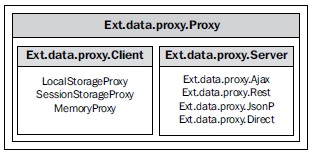 一、LocalStorageProxy
说明：通过html5提供的localStorage API来交互数据，将数据保存在浏览器中
特点：关闭浏览器，数据不丢失
二、 SessionStorageProxy
说明：通过html5提供的sessionStorage API来交互数据，将数据保存在浏览器中
特点：关闭浏览器，数据不丢失
三、MemoryProxy  
说明：加载上下文中已经存在的数据
[Speaker Notes: LocalStorageProxy：
Ext.define(“myLocalStorage”,{
	extend:’Ext.data.Model’,
	fields:[‘id’,‘name’,’age’],
	proxy:[{
		type:’localstorage’,
		id:’myLocalStorage’	
	}]
})]
四、AjaxProxy
说明：通过Ajax方式和后台交互数据
五、 RestProxy
说明：在AjaxProxy的基础上，通过GET请求请求数据，通过delete请求发送要删除的数据，通过PUT请求发送要更新，通过POST发送新增的数据（注：是采用POST还是PUT发送数据主要是看对象的ID 是否有值）
六、JsonPProxy
说明：跨域获取数据
注意：在后台获取URL的callback参数，并将获取的数据放入“参数值”+“（”+数据+“）”，构成函数调用形式，前台才能解析
[Speaker Notes: Ext.define("myModel", {
                extend: 'Ext.data.Model',
                fields: [{
                    name: 'id', type: 'string'
                }, {
                    name: 'name', type: 'string'
                }, {
                    name: 'age', type: 'int'
                }],
                proxy: {
                    type: 'rest',
                    url: 'test/getdata'
                }
            })
            myModel.load("1", {
                success: function (record) {
                    record.set("name", "BBB");
                    record.save();

                }
            });]
Extjs布局
Extjs布局分为容器布局和组件布局两大类。
容器布局：






组件布局：Dock、Tool、Field、TriggerField
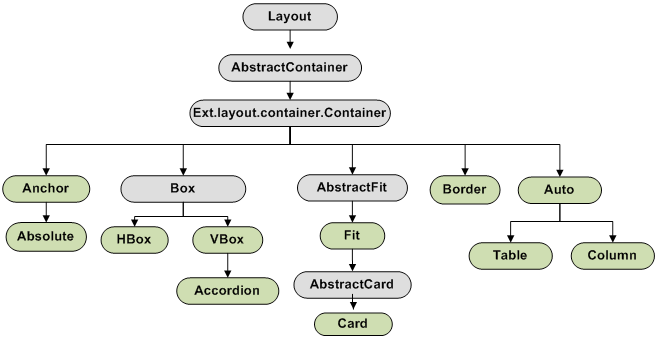 容器布局
一、Auto layout
说明：组件在容器中原样排列
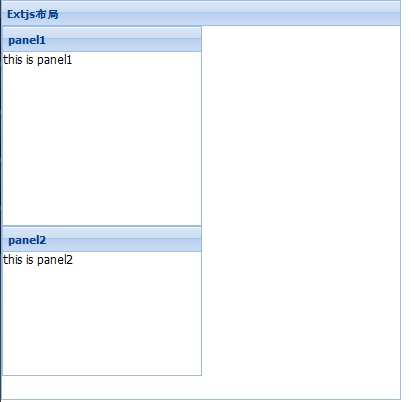 [Speaker Notes: var panel1 = Ext.create("Ext.panel.Panel", {
                title: 'panel1',
                width: 200,
                height: 200,
                html: 'this is panel1'
            });
            var panel2 = Ext.create("Ext.panel.Panel", {
                title: 'panel2',
                width: 200,
                height: 150,
                html: 'this is panel2'
            });
            Ext.create("Ext.panel.Panel", {
                renderTo: 'panel',
                title: 'Extjs布局',
                width: 400,
                height: 400,
                layout: 'auto',
                items: [panel1, panel2]
            })]
二、Anchor layout
说明：组件通过anchor属性，能够设置相对于容器的宽、高
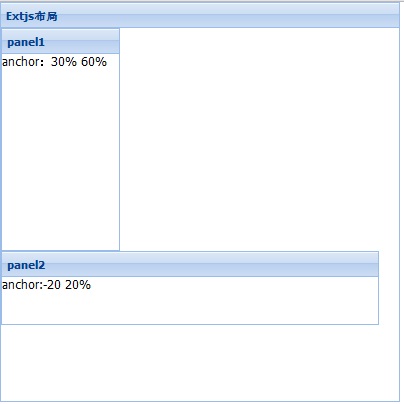 [Speaker Notes: var panel1 = Ext.create("Ext.panel.Panel", {
                title: 'panel1',
                anchor:'30% 60%',
                html: 'anchor：30% 60%'
            });
            var panel2 = Ext.create("Ext.panel.Panel", {
                title: 'panel2',
                anchor:'-20 20%',
                html: 'anchor:-20 20%'
            });
            Ext.create("Ext.panel.Panel", {
                renderTo: 'panel',
                title: 'Extjs布局',
                width: 400,
                height: 400,
                layout: 'anchor',
                items: [panel1, panel2]
            })]
三、Absolute layout
说明：继承自Anchor布局，可以同通过x、y属性设置组件同容器左上角的距离。
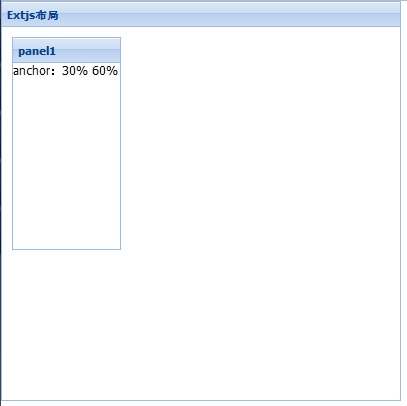 [Speaker Notes: var panel1 = Ext.create("Ext.panel.Panel", {
                title: 'panel1',
                anchor:'30% 60%',
                html: 'anchor：30% 60%',
                x:10,
                y:10
            });
           
            Ext.create("Ext.panel.Panel", {
                renderTo: 'panel',
                title: 'Extjs布局',
                width: 400,
                height: 400,
                layout: 'absolute',
                items: [panel1]
            })]
四、Hbox layout
说明：容器内的组件水平布局，通过flex属性，可以自动计算组件的宽度。
组件的宽度=（容器的宽度-具有固定宽度的组件宽度） *  该组件的flex值  /  所有组件的flex值之和
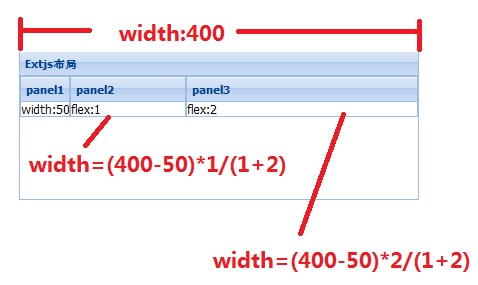 [Speaker Notes: var panel1 = Ext.create("Ext.panel.Panel", {
                title: 'panel1',
                width: 50,
                html: 'width:50'
            });
            var panel2 = Ext.create("Ext.panel.Panel", {
                title: 'panel2',
                flex: 1,
                html: 'flex:1'
            });
            var panel3 = Ext.create("Ext.panel.Panel", {
                title: 'panel3',
                flex: 2,
                html: 'flex:2'
            });
            Ext.create("Ext.panel.Panel", {
                renderTo: 'panel',
                title: 'Extjs布局',
                width: 400,
                height: 150,
                layout: 'hbox',
                items: [panel1, panel2, panel3]
            })]
五、VBox layout
说明：说明：容器内的组件垂直布局，通过flex属性，可以自动计算组件的高度。
组件的高度=（容器的高度-具有固定高度的组件高度） *  该组件的flex值  /  所有组件的flex值之和
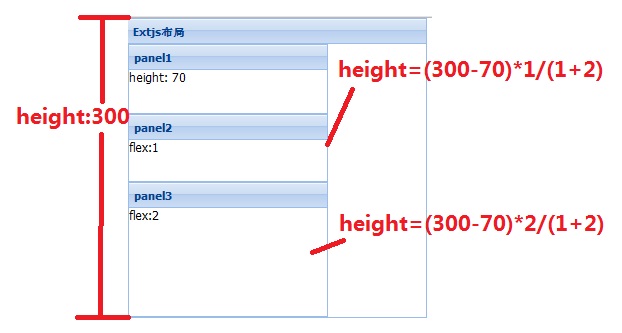 [Speaker Notes: var panel1 = Ext.create("Ext.panel.Panel", {
                title: 'panel1',
                width: 200,
                height: 70,
                html: 'height: 70'
            });
            var panel2 = Ext.create("Ext.panel.Panel", {
                title: 'panel2',
                flex: 1,
                width: 200,
                html: 'flex:1'
            });
            var panel3 = Ext.create("Ext.panel.Panel", {
                title: 'panel3',
                flex: 2,
                width: 200,
                html: 'flex:2'
            });
            Ext.create("Ext.panel.Panel", {
                renderTo: 'panel',
                title: 'Extjs布局',
                width: 300,
                height: 300,
                layout: 'vbox',
                items: [panel1, panel2, panel3]
            })]
六、Accordion layout 
说明：采用垂直布局，不过一次只显示一个组件
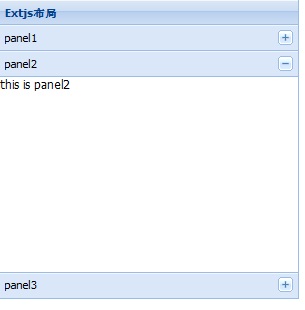 [Speaker Notes: var panel1 = Ext.create("Ext.panel.Panel", {
                title: 'panel1',
                html: 'this is panel1'
            });
            var panel2 = Ext.create("Ext.panel.Panel", {
                title: 'panel2',
                html: 'this is panel2'
            });
            var panel3 = Ext.create("Ext.panel.Panel", {
                title: 'panel3',
                html: 'this is panel3'
            });
            Ext.create("Ext.panel.Panel", {
                renderTo: 'panel',
                title: 'Extjs布局',
                width: 300,
                height: 300,
                layout: 'accordion',
                items: [panel1, panel2, panel3]
            })]
七、Table layout
说明：表格布局，和html的table控件相识
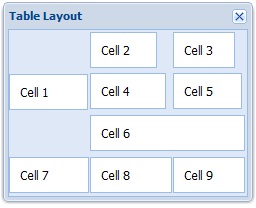 [Speaker Notes: var table = Ext.create('Ext.window.Window', {
title: 'Table Layout',
width: 250,
height: 200,
layout: {
type: 'table',
columns: 3,
tableAttrs: {
style: {
width: '100%',
height: '100%'
}
}
},
defaults: {
bodyStyle: 'padding:10px'
},
items:[{
html:'Cell 1',
rowspan: 3 //this cell will span 3 rows
},{
html:'Cell 2'
},{
html:'Cell 3'
},{
html:'Cell 4'
},{
html:'Cell 5'
},{
html:'Cell 6',
colspan: 2 //this cell will span 2 columns
},{
    html: 'Cell 7'
}, {
    html: 'Cell 8'
}, {
    html: 'Cell 9'
}]
});
table.show();]
八、Column layout
说明：列布局，类似于水平布局，组件可以设置相对于容器的宽度，在相同情况下，建议使用hbox
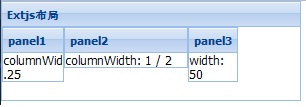 [Speaker Notes: var panel1 = Ext.create("Ext.panel.Panel", {
                title: 'panel1',
                columnWidth: .25,
                html: 'columnWidth: .25'
            });
            var panel2 = Ext.create("Ext.panel.Panel", {
                title: 'panel2',
                columnWidth: 1 / 2,
                html: 'columnWidth: 1 / 2'
            });
            var panel3 = Ext.create("Ext.panel.Panel", {
                title: 'panel3',
                width: 50,
                html: 'width: 50'
            });
            Ext.create("Ext.panel.Panel", {
                renderTo: 'panel',
                title: 'Extjs布局',
                width: 300,
                height: 100,
                layout: 'column',
                items: [panel1, panel2, panel3]
            })]
九、Fit layout
说明：容器内的组件占满整个容器
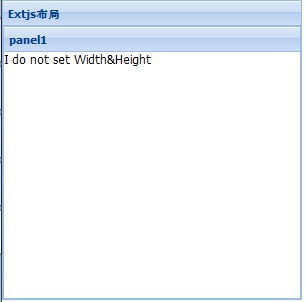 [Speaker Notes: var panel1 = Ext.create("Ext.panel.Panel", {
                title: 'panel1',
                html: 'I do not set Width&Height'
            });
           
            Ext.create("Ext.panel.Panel", {
                renderTo: 'panel',
                title: 'Extjs布局',
                width: 300,
                height: 300,
                layout: 'fit',
                items: [panel1]
            })]
十、Card layout
说明：继承自fit布局，容器内的多个组件一次只显示一个
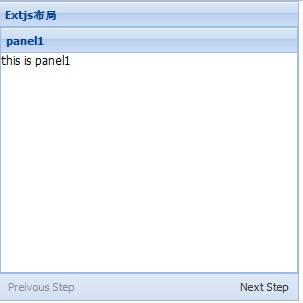 [Speaker Notes: var navHandler = function (btn) {
                var activeItem = card.layout.activeItem;
                var active = card.items.indexOf(activeItem);
                if (btn.id == 'nextButton') {
                    active += 1;
                }
                else if (btn.id == 'prevButton') {
                    active -= 1;
                }
                card.layout.setActiveItem(active);
                var prev = card.dockedItems.items[1].items.items[0];
                var next = card.dockedItems.items[1].items.items[2];
                if (active == 0) {
                    prev.setDisabled(true);
                } else if (active == 1) {
                    prev.setDisabled(false);
                    next.setDisabled(false);
                } else if (active == 2) {
                    next.setDisabled(true);
                }
            }
            var panel1 = Ext.create("Ext.panel.Panel", {
                title: 'panel1',
                html: 'this is panel1'
            });
            var panel2 = Ext.create("Ext.panel.Panel", {
                title: 'panel2',
                html: 'this is panel2'
            });
            var panel3 = Ext.create("Ext.panel.Panel", {
                title: 'panel3',
                html: 'this is panel3'
            });
            var card = Ext.create("Ext.panel.Panel", {
                renderTo: 'panel',
                title: 'Extjs布局',
                width: 300,
                height: 300,
                layout: 'card',
                bbar: [{
                    id: 'prevButton',
                    text: 'Preivous Step',
                    handler: navHandler,
                    disabled: true
                },
                '->',
                {
                    id: 'nextButton',
                    text: 'Next Step',
                    handler: navHandler
                }],
                items: [panel1, panel2, panel3]
            })]
十一、Border layout
说明：将容器分为上下左右中5各部分，其中中间部分必须填充组件，如果某一部分没有填充组件，中部的组件会自动占据那部分空间
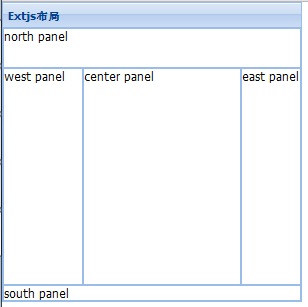 [Speaker Notes: Ext.create("Ext.panel.Panel", {
                renderTo: 'panel',
                title: 'Extjs布局',
                width: 300,
                height: 300,
                layout: 'border',
                items: [{
                    html: "north panel",
                    height: 40,
                    region: 'north'
                }, {
                    html: 'west panel',
                    width: 80,
                    region: 'west'
                }, {
                    html: 'east panel',
                    width: 60,
                    region: 'east'
                }, {
                    html: 'south panel',
                    width: 100,
                    region: 'south'
                }, {
                    html:'center panel',
                    region:'center'
                }]
            })]
组件布局
一、Dock layout
说明：将组件内部的子组件定位到组件的上下左右四个方位
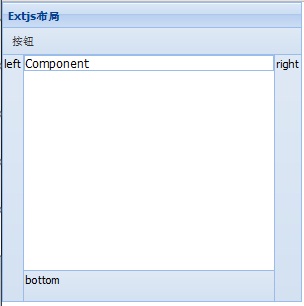 [Speaker Notes: Ext.create("Ext.panel.Panel", {
                renderTo: 'panel',
                title: 'Extjs布局',
                width: 300,
                height: 300,
                dockedItems: [{
                    xtype: 'toolbar',
                    dock: 'top',
                    items: [{
                        text:'按钮'
                    }]
                }, {
                    xtype: 'toolbar',
                    html: 'left',
                    dock: 'left'
                }, {
                    xtype: 'toolbar',
                    html: 'right',
                    dock: 'right'
                }, {
                    xtype: 'toolbar',
                    html: 'bottom',
                    dock: 'bottom'
                }],
                items: [{
                   
                    html:'Component'
                }]
            })]
二、Tool layout 
说明：Extjs提供了一些功能按钮供我们使用，但是这些按钮的方法需要我们自定义
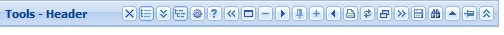 [Speaker Notes: var panel1 = Ext.create('Ext.panel.Panel', {
                width: 500,
                renderTo: 'panel',
                title: 'Tools - Header',
                tools: [{
                    type: 'close',
                    handler: function () { } //some logic inside handler
                }, {
                    type: 'collapse',
                    handler: function () { } //some logic inside handler
                }, {
                    type: 'down',
                    handler: function () { } //some logic inside handler
                }, {
                    type: 'expand',
                    handler: function () { } //some logic inside handler
                }, {
                    type: 'gear',
                    handler: function () { } //some logic inside handler
                }, {
                    type: 'help',
                    handler: function () { } //some logic inside handler
                }, {
                    type: 'left',
                    handler: function () { } //some logic inside handler
                }, {
                    type: 'maximize',
                    handler: function () { } //some logic inside handler
                }, {
                    type: 'minus',
                    handler: function () { } //some logic inside handler
                }, {
                    type: 'next',
                    handler: function () { } //some logic inside handler
                }, {
                    type: 'pin',
                    handler: function () { } //some logic inside handler
                }, {
                    type: 'plus',
                    handler: function () { } //some logic inside handler
                }, {
                    type: 'prev',
                    handler: function () { } //some logic inside handler
                }, {
                    type: 'print',
                    handler: function () { } //some logic inside handler
                }, {
                    type: 'refresh',
                    handler: function () { } //some logic inside handler
                }, {
                    type: 'restore',
                    handler: function () { } //some logic inside handler
                }, {
                    type: 'right',
                    handler: function () { } //some logic inside handler
                }, {
                    type: 'save',
                    handler: function () { } //some logic inside handler
                }, {
                    type: 'search',
                    handler: function () { } //some logic inside handler
                }, {
                    type: 'toggle',
                    handler: function () { } //some logic inside handler
                }, {
                    type: 'unpin',
                    handler: function () { } //some logic inside handler
                }, {
                    type: 'up',
                    handler: function () { } //some logic inside handler
                }]
            });]
三、Field layout 
说明：field布局会在组件出现错误现在的时候，自动调整布局，显示错误提示
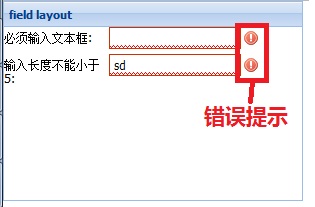 [Speaker Notes: Ext.create("Ext.form.Panel", {
                title: 'field layout',
                width: 300,
                height: 200,
                renderTo: 'panel',
                items: [{
                    xtype: 'textfield',
                    fieldLabel: '必须输入文本框',
                    msgTarget: 'side',
                    allowBlank: false
                }, {
                    xtype: 'textfield',
                    fieldLabel: '输入长度不能小于5',
                    msgTarget: 'side',
                    minLength: 5
                }]
            })]
三、TriggerField layout 
说明：会为文本框增加一个下拉按钮，等同于combo组件
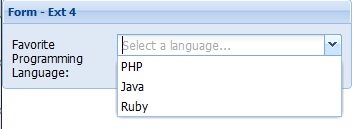 [Speaker Notes: Ext.createWidget('form', {
                renderTo: 'panel',
                labelWidth: 75,
                frame: true,
                title: 'Form - Ext 4',
                bodyStyle: 'padding:5px 5px 0',
                width: 350,
                fieldDefaults: {
                    anchor: '100%',
                    msgTarget: 'side'
                },
                items: [
Ext.create('Ext.form.field.ComboBox', {
    store: Ext.create('Ext.data.ArrayStore', {
        fields: ['id', 'lang'],
        data: [[1, 'PHP'], [2, 'Java'], [3, 'Ruby']]
    }),
    fieldLabel: 'Favorite Programming Language',
    valueField: 'id', displayField: 'lang',
    mode: 'local',
    forceSelection: true,
    triggerAction: 'all',
    emptyText: 'Select a language...',
    selectOnFocus: true,
    allowBlank: false
})
]
            });]
表格控件
一、简单的表格


说明：
store：定义表格的数据源
columns：定义表格的列
dataIndex：指定列绑定的数据源
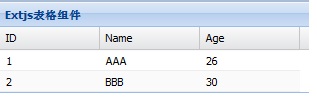 [Speaker Notes: Ext.create("Ext.grid.Panel", {
                title: 'Extjs表格组件',
                renderTo: 'panel',
                store: Ext.create("Ext.data.ArrayStore", {
                    fields: ['id', 'name', 'age'],
                    data: [[1, 'AAA', 26], [2, 'BBB', 30]]
                }),
                columns: [{
                    text: 'ID', dataIndex: 'id'
                }, {
                    text: 'Name', dataIndex: 'name'
                }, {
                    text: 'Age', dataIndex: 'age'
                }]
            })]
二、表格选择模式
说明：通过selType属性，定义行选择/单元格选择模式（默认行选择模式）
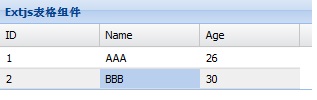 [Speaker Notes: Ext.create("Ext.grid.Panel", {
                title: 'Extjs表格组件',
                renderTo: 'panel',
                selType:'cellmodel',
                store: Ext.create("Ext.data.ArrayStore", {
                    fields: ['id', 'name', 'age'],
                    data: [[1, 'AAA', 26], [2, 'BBB', 30]]
                }),
                columns: [{
                    text: 'ID', dataIndex: 'id'
                }, {
                    text: 'Name', dataIndex: 'name'
                }, {
                    text: 'Age', dataIndex: 'age'
                }]
            })]
三、列的种类：
1.单选框列（Ext.selection.CheckboxModel ）
2.Index列（Ext.grid.RowNumberer ）
3.文本列（默认）
4.模板列（templatecolumn）
5.逻辑判断列（booleancolumn）
6.日期列（datecolumn）
7. 数字列（numbercolumn）
8.行为列（actioncolumn'）
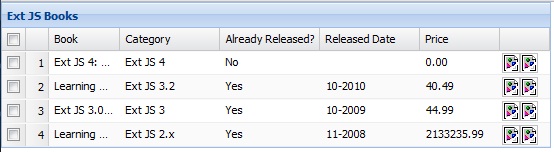 [Speaker Notes: Ext.create('Ext.grid.Panel', {
                store: Ext.create("Ext.data.ArrayStore", {
                    fields: [
                        { name: 'book' },
{ name: 'topic', type: 'string' },
{ name: 'version', type: 'string' },
{ name: 'released', type: 'boolean' },
{ name: 'releasedDate', type: 'date' },
{ name: 'value', type: 'number' }
                    ],
                    data: [
['Ext JS 4: First Look', 'Ext JS', '4', false, null, 0],
['Learning Ext JS 3.2', 'Ext JS', '3.2', true, '2010/10/01', 40.49],
['Ext JS 3.0 Cookbook', 'Ext JS', '3', true, '2009/10/01', 44.99],
['Learning Ext JS', 'Ext JS', '2.x', true, '2008/11/01', 2133235.99]
]
                }),
                width: 550,
                title: 'Ext JS Books',
                renderTo: 'panel',
                selModel: Ext.create('Ext.selection.CheckboxModel'), //1
                columns: [
Ext.create('Ext.grid.RowNumberer'), //2
{
text: 'Book', //3
flex: 1,
dataIndex: 'book'
}, {
    text: 'Category', //4
    xtype: 'templatecolumn',
    width: 100,
    tpl: '{topic} {version}'
}, {
    text: 'Already Released?', //5
    xtype: 'booleancolumn',
    width: 100,
    dataIndex: 'released',
    trueText: 'Yes',
    falseText: 'No'
}, {
    text: 'Released Date', //6
    xtype: 'datecolumn',
    width: 100,
    dataIndex: 'releasedDate',
    format: 'm-Y'
}, {
    text: 'Price', //7
    xtype: 'numbercolumn',
    width: 80,
    dataIndex: 'value',
    format:'0.00'
}, {
    xtype: 'actioncolumn', //8
    width: 50,
    items: [{
        icon: 'images/edit.png',
        tooltip: 'Edit',
        handler: function (grid, rowIndex, colIndex) {
            var rec = grid.getStore().getAt(rowIndex);
            Ext.MessageBox.alert('Edit', rec.get('book'));
        }
    }, {
        icon: 'images/delete.gif',
        tooltip: 'Delete',
        handler: function (grid, rowIndex, colIndex) {
            var rec = grid.getStore().getAt(rowIndex);
            Ext.MessageBox.alert('Delete', rec.get('book'));
        }
    }]
}]
            });]
四、表格的特性
Ext.grid.feature.Grouping 
说明：根据指定字段分组展示
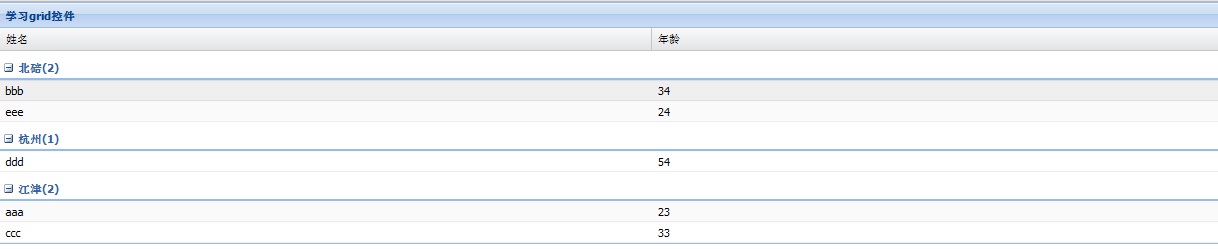 [Speaker Notes: var store = Ext.create("Ext.data.ArrayStore", {
                fields: ['id', 'name', 'age', 'address'],
                groupField: 'address',
                data: [
                    [1, 'aaa', '23', '江津'],
                    [2, 'bbb', '34', '北碚'],
                    [3, 'ccc', '33', '江津'],
                    [4, 'ddd', '54', '杭州'],
                    [4, 'eee', '24', '北碚']
                    ]
            });
            Ext.create('Ext.grid.Panel', {
                title: '学习grid控件',
                store: store,
                forceFit: true,
                renderTo: Ext.getBody(),
                //声明分组展示
                features: [Ext.create('Ext.grid.feature.Grouping', {
                    //组名
                    groupHeaderTpl: '{name}({rows.length})'
                })],
                columns: [{
                    text: '姓名', dataIndex: 'name'
                }, {
                    text: '年龄', dataIndex: 'age'
                }]
            });]
2. Ext.grid.feature.GroupingSummary 
说明：根据指定字段分组展示并为每个分组添加注释
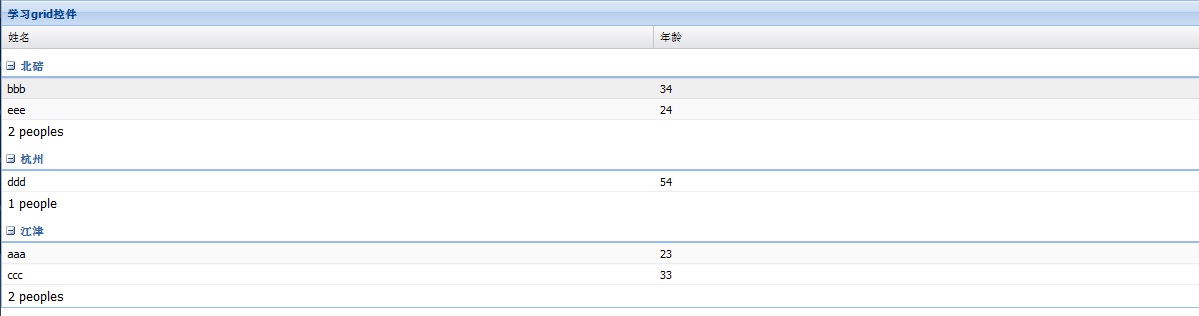 [Speaker Notes: var store = Ext.create("Ext.data.ArrayStore", {
                fields: ['id', 'name', 'age', 'address'],
                groupField: 'address',
                data: [
                    [1, 'aaa', '23', '江津'],
                    [2, 'bbb', '34', '北碚'],
                    [3, 'ccc', '33', '江津'],
                    [4, 'ddd', '54', '杭州'],
                    [4, 'eee', '24', '北碚']
                    ]
            });
            Ext.create('Ext.grid.Panel', {
                title: '学习grid控件',
                store: store,
                forceFit: true,
                renderTo: Ext.getBody(),
                //声明分组展示
                features: {
                    groupHeaderTpl: ' {name}',
                    ftype: 'groupingsummary'
                },
                columns: [{
                    text: '姓名', dataIndex: 'name',
                    //统计人数
                    summaryType: 'count',
                    //显示类容
                    summaryRenderer: function (value) {
                        return Ext.String.format('{0} people{1}',
                    value, value !== 1 ? 's' : '');
                    }
                }, {
                    text: '年龄', dataIndex: 'age'
                }]
            });]
3. Ext.grid.feature.Summary 
说明：为指定的列添加注释
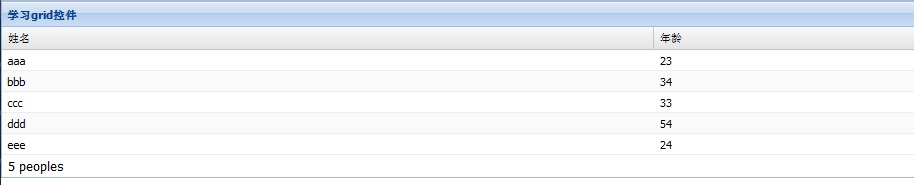 [Speaker Notes: var store = Ext.create("Ext.data.ArrayStore", {
                fields: ['id', 'name', 'age', 'address'],
                data: [
                    [1, 'aaa', '23', '江津'],
                    [2, 'bbb', '34', '北碚'],
                    [3, 'ccc', '33', '江津'],
                    [4, 'ddd', '54', '杭州'],
                    [4, 'eee', '24', '北碚']
                    ]
            });
            Ext.create('Ext.grid.Panel', {
                title: '学习grid控件',
                store: store,
                forceFit: true,
                renderTo: Ext.getBody(),
                //声明分组展示
                features: {
                    ftype: 'summary'
                },
                columns: [{
                    text: '姓名', dataIndex: 'name',
                    //统计人数
                    summaryType: 'count',
                    //显示类容
                    summaryRenderer: function (value) {
                        return Ext.String.format('{0} people{1}',
                    value, value !== 1 ? 's' : '');
                    }
                }, {
                    text: '年龄', dataIndex: 'age'
                }]
            });]
4. Ext.grid.feature.RowBody 
说明：为每行添加注释
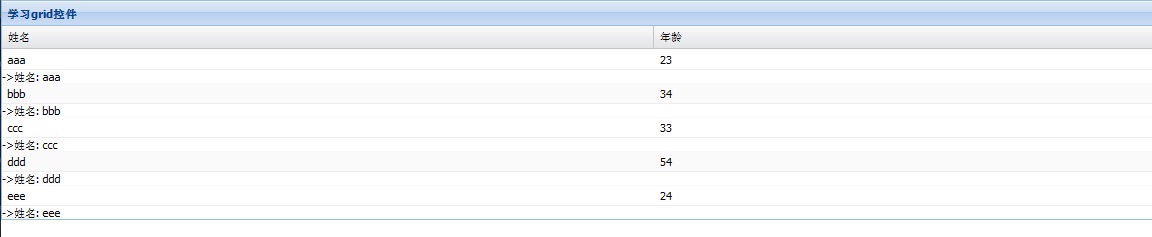 [Speaker Notes: var store = Ext.create("Ext.data.ArrayStore", {
                fields: ['id', 'name', 'age', 'address'],
                data: [
                    [1, 'aaa', '23', '江津'],
                    [2, 'bbb', '34', '北碚'],
                    [3, 'ccc', '33', '江津'],
                    [4, 'ddd', '54', '杭州'],
                    [4, 'eee', '24', '北碚']
                    ]
            });
            Ext.create('Ext.grid.Panel', {
                title: '学习grid控件',
                store: store,
                forceFit: true,
                renderTo: Ext.getBody(),
                //声明特性
                features: [{
                    ftype: 'rowbody',
                    getAdditionalData: function (data, idx, record, orig) {
                        return {
                            rowBody: Ext.String.format(
                '<div>->姓名:<span> {0}</span></div>',
                data.name)
                        };
                    }
                }
                ],
                columns: [{
                    text: '姓名', dataIndex: 'name'
                }, {
                    text: '年龄', dataIndex: 'age'
                }]
            });]
五、表格的插件
Ext.grid.plugin.CellEditing 
说明：双击单元格，如果此列声明了editor属性，就会出现编辑提示
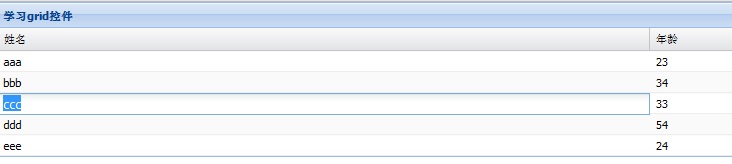 [Speaker Notes: var store = Ext.create("Ext.data.ArrayStore", {
                fields: ['id', 'name', 'age', 'address'],
                data: [
                    [1, 'aaa', '23', '江津'],
                    [2, 'bbb', '34', '北碚'],
                    [3, 'ccc', '33', '江津'],
                    [4, 'ddd', '54', '杭州'],
                    [4, 'eee', '24', '北碚']
                    ]
            });
          Ext.create('Ext.grid.Panel', {
                title: '学习grid控件',
                store: store,
                forceFit: true,
                renderTo: Ext.getBody(),
                //单元格选择模式
                selType: 'cellmodel',
                plugins: [
                //编辑单元格插件
                    Ext.create("Ext.grid.plugin.CellEditing", {
                        //双击开始编辑
                        clicksToEdit: 2
                    })
                ],
                columns: [{
                    text: '姓名', dataIndex: 'name',
                    //定义编辑状态时的控件，没有定义不能编辑
                    editor: {
                        xtype: 'textfield',
                        //是否可以为空
                        allowBlank: false
                    }
                }, {
                    text: '年龄', dataIndex: 'age',
                    editor: {
                        xtype: 'datefield'
                    }
                }]
            });]
2. Ext.grid.plugin.RowEditing 
说明：行编辑插件，当点击（自定义连续点击次数）表行时，此行所有定义了editor的单元格可以编辑
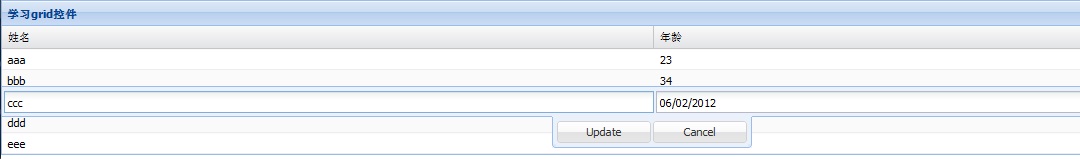 [Speaker Notes: var store = Ext.create("Ext.data.ArrayStore", {
                fields: ['id', 'name', 'age', 'address'],
                data: [
                    [1, 'aaa', '23', '江津'],
                    [2, 'bbb', '34', '北碚'],
                    [3, 'ccc', '33', '江津'],
                    [4, 'ddd', '54', '杭州'],
                    [4, 'eee', '24', '北碚']
                    ]
            });
          Ext.create('Ext.grid.Panel', {
                title: '学习grid控件',
                store: store,
                forceFit: true,
                renderTo: Ext.getBody(),
                //单元格选择模式
                selType: 'rowmodel',
                plugins: [
                //编辑单元格插件
                    Ext.create("Ext.grid.plugin.RowEditing", {
                        //双击开始编辑
                        clicksToEdit: 2
                    })
                ],
                columns: [{
                    text: '姓名', dataIndex: 'name',
                    //定义编辑状态时的控件，没有定义不能编辑
                    editor: {
                        xtype: 'textfield',
                        //是否可以为空
                        allowBlank: false
                    }
                }, {
                    text: '年龄', dataIndex: 'age',
                    editor: {
                        xtype: 'datefield'
                    }
                }]
            });]
树形控件
一、一个简单的树




说明：
1.树形结构的store要使用Ext.data.TreeStore
2.子节点必须声明leaf属性，中间的节点需要声明children属性
3. expanded属性表示渲染完成后，展开指定的节点
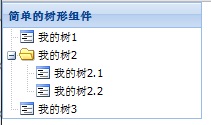 [Speaker Notes: //定义树形组件
            Ext.create('Ext.tree.Panel', {
                title: '简单的树形组件',
                width: 200,
                //数据容器
                store: Ext.create('Ext.data.TreeStore', {
                    //根节点
                    root: {
                        //是否展开
                        expanded: true,
                        children: [
                        //leaf属性标明是是否是根节点，如果是，必须指明
                            {text: "我的树1", leaf: true },
                        //child属性标明是此节点下面有子节点
                            {text: "我的树2", expanded: true,
                            children: [
                            { text: "我的树2.1", leaf: true },
                            { text: "我的树2.2", leaf: true }
                            ]
                        },
                            { text: "我的树3", leaf: true }
                            ]
                    }
                }),
                //是否显示根节点
                rootVisible: false,
                renderTo: Ext.getBody()
            });]
二、带选择框的树
说明：如果需要节点前面有选择框，只需要在节点声明checked属性。
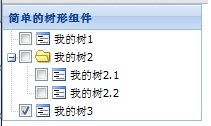 [Speaker Notes: //定义树形组件
            Ext.create('Ext.tree.Panel', {
                title: '简单的树形组件',
                width: 200,
                //数据容器
                store: Ext.create('Ext.data.TreeStore', {
                    //根节点
                    root: {
                        //是否展开
                        expanded: true,
                        children: [
                        //leaf属性标明是是否是根节点，如果是，必须指明
                        //为节点加上checked属性，实现带选择框的节点
                        {text: "我的树1", leaf: true, checked: false },
                        //child属性标明是此节点下面有子节点
                        //为节点加上checked属性，实现带选择框的节点
                            {text: "我的树2", checked: false, expanded: true,
                            children: [
                            //为节点加上checked属性，实现带选择框的节点
                            {text: "我的树2.1", checked: false, leaf: true },
                            //为节点加上checked属性，实现带选择框的节点
                            {text: "我的树2.2", checked: false, leaf: true }
                            ]
                        },
                        //为节点加上checked属性，实现带选择框的节点
                            {text: "我的树3", checked: true, leaf: true }
                            ]
                    }
                }),
                listeners: {
                    //单击根节点时，全选或者全不选子节点
                    checkchange: function (n, checked) {
                        n.cascade(function (c) {
                            c.set("checked", checked)
                        })
                    }
                },
                //是否显示根节点
                rootVisible: false,
                renderTo: Ext.getBody()
            });]
三、树型表格
说明：通过声明columns属性，实现树形表格效果。注意，属性表格是创建的Ext.tree.Panel控件而不是Ext.grid.Panel控件
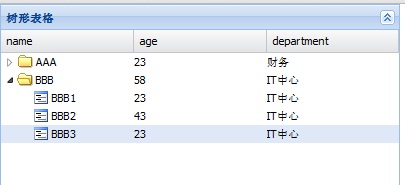 [Speaker Notes: Ext.define("Person", {
                extend: 'Ext.data.Model',
                fields: [{
                    name: 'name', type: 'string'
                }, {
                    name: 'age', type: 'int'
                }, {
                    name: 'department', type: 'department'
                }]
            });
            var store = Ext.create("Ext.data.TreeStore", {
                model: 'Person',
                proxy: {
                    url:'../../Scripts/Test/TreePanelData.js',
                    type:'ajax'
                }
            });

            // console.log(store)
            Ext.create("Ext.tree.Panel", {
                renderTo: Ext.getBody(),
                title: '树形表格',
                width: 400,
                height: 300,
                collapsible: true,
                useArrows: true,
                rootVisible: false,
                store: store,
                multiSelect: true,
                singleExpand: true,
                columns: [{
                    xtype: 'treecolumn',
                    text: 'name',
                    flex: 1,
                    dataIndex: 'name'
                }, {
                    text: 'age',
                    flex: 1,
                    dataIndex: 'age'
                }, {
                    text: 'department',
                    flex: 1,
                    dataIndex: 'department'
                }]
            })]
表单控件
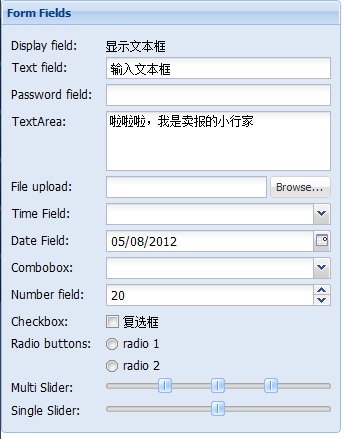 一、Form fields包括：
hiddenfield
displayfield
Textfield
Textareafield
Filefield
Timefield
Datefield
Combobox
Numberfield
Checkboxfield
Radiofield
Multislider
sliderfield
[Speaker Notes: Ext.create('Ext.form.Panel', {
                frame: true,
                title: 'Form Fields',
                width: 340,
                bodyPadding: 5,
                renderTo: Ext.getBody(),
                fieldDefaults: {
                    labelAlign: 'left',
                    labelWidth: 90,
                    anchor: '100%'
                },
                items: [{
                    //隐藏的文本框
                    xtype: 'hiddenfield', //1
                    name: 'hiddenfield1',
                    value: '隐藏的文本框'
                }, {
                    //显示文本框，相当于label
                    xtype: 'displayfield', //2
                    name: 'displayfield1',
                    fieldLabel: 'Display field',
                    value: '显示文本框'
                }, {
                    //输入文本框
                    xtype: 'textfield', //3
                    name: 'textfield1',
                    fieldLabel: 'Text field',
                    value: '输入文本框'
                }, {
                    //输入密码的文本框，输入的字符都会展现为.
                    xtype: 'textfield', //4
                    name: 'password1',
                    inputType: 'password',
                    fieldLabel: 'Password field'
                }, {
                    //多行文本输入框
                    xtype: 'textareafield', //5
                    name: 'textarea1',
                    fieldLabel: 'TextArea',
                    value: '啦啦啦，我是卖报的小行家'
                }, {
                    //上传文件文本框
                    xtype: 'filefield', //6
                    name: 'file1',
                    fieldLabel: 'File upload'
                }, {
                    //时间文本框
                    xtype: 'timefield', //7
                    name: 'time1',
                    fieldLabel: 'Time Field',
                    minValue: '8:00 AM',
                    maxValue: '5:00 PM',
                    increment: 30
                }, {
                    //日期文本框
                    xtype: 'datefield', //8
                    name: 'date1',
                    fieldLabel: 'Date Field',
                    value: new Date()
                }, {
                    //下拉列表框
                    xtype: 'combobox', //9
                    fieldLabel: 'Combobox',
                    displayField: 'name',
                    store: Ext.create('Ext.data.Store', {
                        fields: [
        { type: 'string', name: 'name' }
        ],
                        data: [
        { "name": "Alabama" },
        { "name": "Alaska" },
        { "name": "Arizona" },
        { "name": "Arkansas" },
        { "name": "California" }
        ]
                    }),
                    queryMode: 'local',
                    typeAhead: true
                }, {
                    //只能输入数字的文本框
                    xtype: 'numberfield',
                    name: 'numberfield1', //10
                    fieldLabel: 'Number field',
                    value: 20,
                    minValue: 0,
                    maxValue: 50
                }, {
                    //复选框
                    xtype: 'checkboxfield', //11
                    name: 'checkbox1',
                    fieldLabel: 'Checkbox',
                    boxLabel: '复选框'
                }, {
                    //单选框，注意name和下面的单选框相同
                    xtype: 'radiofield', //12
                    name: 'radio1',
                    value: 'radiovalue1',
                    fieldLabel: 'Radio buttons',
                    boxLabel: 'radio 1'
                }, {
                    //单选框，注意name和上面的单选框相同
                    xtype: 'radiofield', //13
                    name: 'radio1',
                    value: 'radiovalue2',
                    fieldLabel: '',
                    labelSeparator: '',
                    hideEmptyLabel: false,
                    boxLabel: 'radio 2'
                }, {
                    //拖动组件
                    xtype: 'multislider', //14
                    fieldLabel: 'Multi Slider',
                    values: [25, 50, 75],
                    increment: 5,
                    minValue: 0,
                    maxValue: 100
                }, {
                    //拖动组件
                    xtype: 'sliderfield', //15
                    fieldLabel: 'Single Slider',
                    value: 50,
                    increment: 10,
                    minValue: 0,
                    maxValue: 100
                }]
            });]
二、表单验证：
验证包括：
必须输入
长度限制
数值型的取值范围
正在表达式
定义好的验证
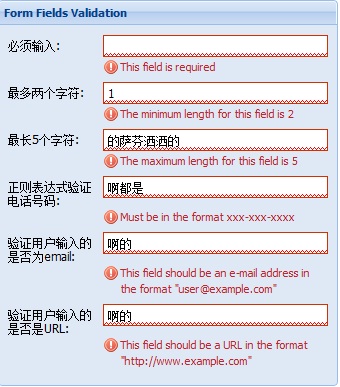 [Speaker Notes: Ext.create('Ext.form.Panel', {
                frame: true,
                title: 'Form Fields Validation',
                width: 340,
                bodyPadding: 5,
                renderTo: Ext.getBody(),
                fieldDefaults: {
                    labelAlign: 'left',
                    labelWidth: 90,
                    anchor: '100%',
                    //错误提示显示在下方，还可以配置为side、title、none
                    msgTarget: 'under'
                },
                items: [{
                    xtype: 'textfield',
                    name: 'textfield1',
                    fieldLabel: '必须输入',
                    //不允许为空验证
                    allowBlank: false //1
                }, {
                    xtype: 'textfield',
                    name: 'textfield2',
                    fieldLabel: '最多两个字符',
                    //输入的字符长度验证（至少输入2个字符）
                    minLength: 2 //2
                }, {
                    xtype: 'textfield',
                    name: 'textfield3',
                    fieldLabel: '最长5个字符',
                    //输入的字符长度验证（最多输入2个字符）
                    maxLength: 5 //3
                }, {
                    xtype: 'textfield',
                    name: 'textfield7',
                    fieldLabel: '正则表达式验证电话号码',
                    //通过正则表达式验证
                    regex: /^\d{3}-\d{3}-\d{4}$/, //4
                    regexText: 'Must be in the format xxx-xxx-xxxx'
                }, {
                    xtype: 'textfield',
                    name: 'textfield4',
                    fieldLabel: '验证用户输入的是否为email',
                    //已经定义好的验证，请通过文档查看vtype
                    vtype: 'email' //5
                }, {
                    xtype: 'textfield',
                    name: 'textfield6',
                    fieldLabel: '验证用户输入的是否是URL',
                    vtype: 'url' //8
                }]
            });]
Extjs MVC框架
Extjs MVC框架包括：“页面层”，“控制层”，“数据层”。
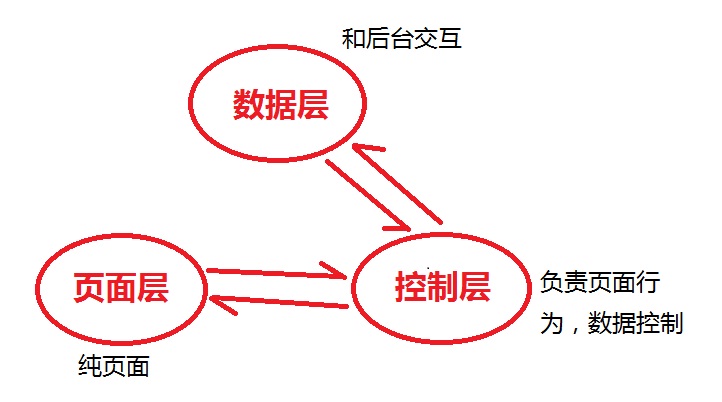 目录结构：
APP文件夹：项目根目录
Controller文件夹：放置页面行为文件
Model文件夹：放置数据结构文件
Store文件夹：放置数据容器文件
View文件夹：放置页面文件
App.js文件：项目人口
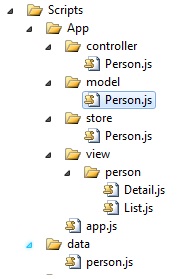 [Speaker Notes: App.js：
Ext.application({
    name: 'Information',
    appFolder: '../Scripts/App',
    controllers: ['Person'],
    launch: function () {
        Ext.create('Ext.container.Viewport', {
            layout: 'border',
            items: [
                {
                    xtype: 'personlist',
                    region: 'center'
                }, {
                    xtype: 'persondetail',
                    region: 'south',
                    height:200
                }
            ]
        });
    }
});
Controller.person.js
Ext.define("Information.controller.Person", {
    extend: 'Ext.app.Controller',
    views: ['person.List', 'person.Detail'],
    refs: {
        selector: 'persondetail',
        ref: 'persondetail'
    },
    models: ['Person'],
    stores: ['Person'],
    init: function () {
        this.control({
            'personlist': {
                'itemclick': this.onItemClick
            }
        })
    },
    onItemClick: function (grid, record, item, index) {
        var tplMsg = this.getPersondetail().tplMsg;
        var personTpl = Ext.create('Ext.Template', tplMsg);
        personTpl.overwrite(this.getPersondetail().body, record.data);
    }

})
Model.person.js
Ext.define("Information.model.Person", {
    extend: 'Ext.data.Model',
    fields: [{
        name: 'name', type: 'string'
    }, {
        name: 'age', type: 'number'
    }, {
        name: 'address', type: 'string'
    }, {
        name: 'gender', type: 'string'
    }, {
        name: 'birthday', type: 'string'
    }]
});
Store.person.js
Ext.define("Information.store.Person", {
    extend: 'Ext.data.Store',
    model: "Information.model.Person",
    data: data
});
View.person.detail.js
Ext.define("Information.view.person.Detail", {
    extend: 'Ext.panel.Panel',
    alias: 'widget.persondetail',
    tplMsg: '<table><tr><td>姓名:</td><td>{name}</td></tr><tr><td>年龄:</td><td>{age}</td></tr><tr>'
    + '<td>地址:</td><td>{address}</td></tr><tr><td>出生日期:</td><td>{birthday}</td></tr>'
    + '<tr><td>性别:</td><td>{gender}</td></tr></table>',
    html: '请选择需要查看详情的数据'
});
View.person.list.js
Ext.define("Information.view.person.List", {
    extend: 'Ext.grid.Panel',
    alias:'widget.personlist',
    store: 'Person',
    title: '用户信息',
    initComponent: function () {
        this.columns = [{
            text: '姓名', dataIndex: 'name'
        }, {
            text: '年龄', dataIndex: 'age'
        }]
        this.callParent();
    }
})]
执行结果：
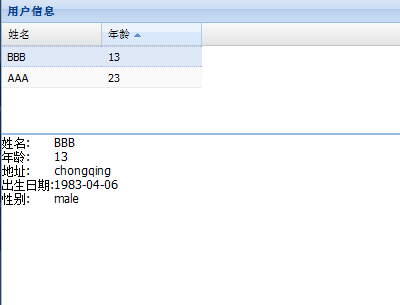